“That’s just the way I am”
With 
Bishop Ronald K. Powell
Today we are fasting from the thought that says: “That’s just the way I am.”
2
One of the things that limits us and keeps us defeated is the opinion we have of ourselves.
3
Over time, what other people think of us begins to shape our view of ourselves and what we’re capable of…
4
“He’s shy.” “She’s stuck up.” “He’s all talk.” “She’s not the sharpest knife in the drawer.”
5
We often end up living up to the very opinions and expectations that others have had of us, because it has kind of conditioned us.
6
Or we feel, -“I’ll always be average.” -“I’ll always be overweight.” -“I’m capable of only making “x” amount of money.” We’re limited by our self-imposed expectations of ourselves.
7
Today, we are breaking out of the limitations and boundaries we, or others, have put on us.                              ~That may have been the way you were, but that’s not the way you are.
8
Jeremiah 18:1–6 — New Living Translation (NLT)1 The Lord gave another message to Jeremiah. He said, 2 “Go down to the potter’s shop, and I will speak to you there.” 3 So I did as he told me and found the potter working at his wheel. 4, But the jar he was making did not turn out as he had hoped, so he crushed it into a lump of clay again and started over.5 Then the Lord gave me this message: 6 “O Israel, can I not do to you as this potter has done to his clay? As the clay is in the potter’s hand, so are you in my hand.
9
1. First of all, He is the potter and we are the clay. (Jeremiah 18:1-6)                                      ~God is working on you, to make you what He wants you to be. Trust the Artist to make a masterpiece. Be flexible and adaptable. See yourself as a GOOD work in progress.
10
2. Philippians 1:6 says: “He who began a good work in you will complete it until the day of Jesus Christ.” Withhold judgment of yourself (or others). Don’t pre-judge what your capacity or potential is.
11
3. Jeremiah 18:4 says, “the clay was marred, so He made it again.” God doesn’t throw you out. HE NEVER GIVES UP ON YOU.
12
4. You are changing as you are HEARING this!                                          ~Whatever flaws you have, they are not the final sentence.                                          ~You are NOW being conformed to the image of Jesus! (Romans 8:29)
13
Think it & Say it:I am unlimited in my ability to grow and change.I am what God says I am.He began a good work in me, and He will finish it.
14
He is making me into something GOOD.I am workmanship–His work of art.I am not in bondage to my weaknesses and former limitations.Every day and every moment that passes is making me more and more like Him.
15
BE the light god made  you to be  Today!Ephesians 5:8  Amplified Bible, 8 For once you were darkness, but now  you are light in the Lord;  walk as children of Light [lead the lives of those native-born to the Light]
16
Let’s Pray
17
God Bless You
Visit us At:
https://www.crosswindsinternational.org/
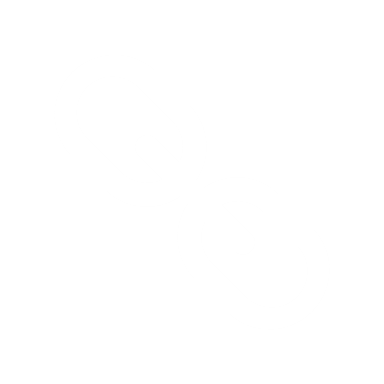 drronaldpowell@cox.net
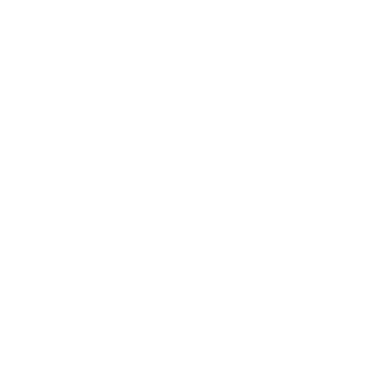 18